What are Pathways?
By Your Names
Choose a Pathway!
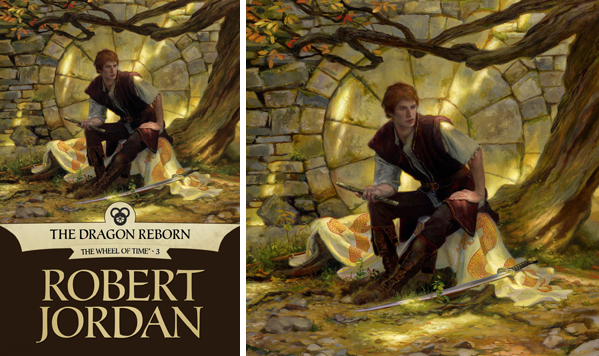 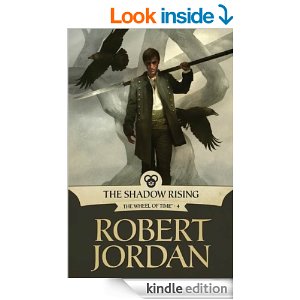 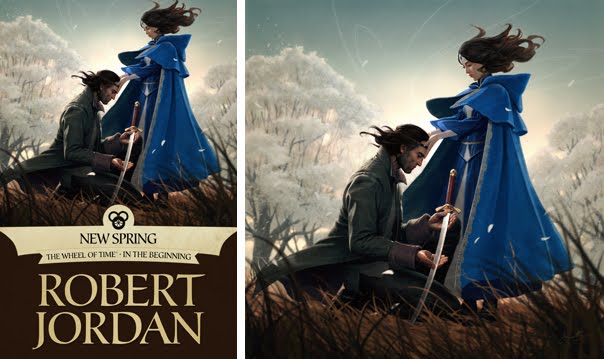 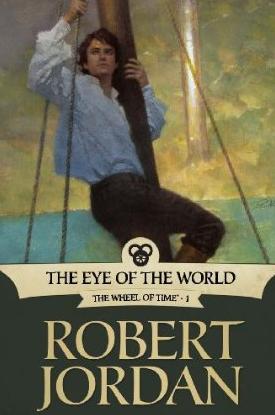 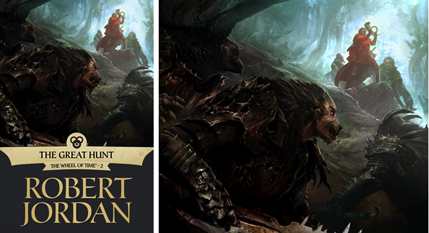 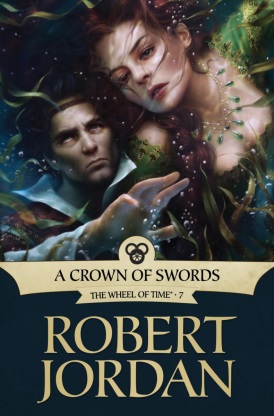 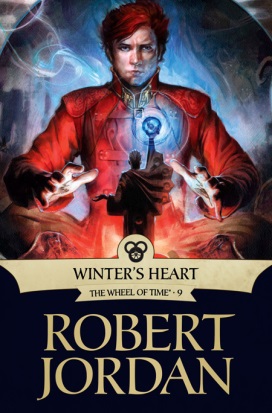 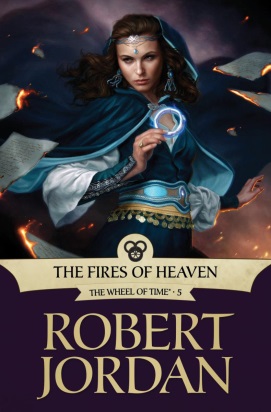 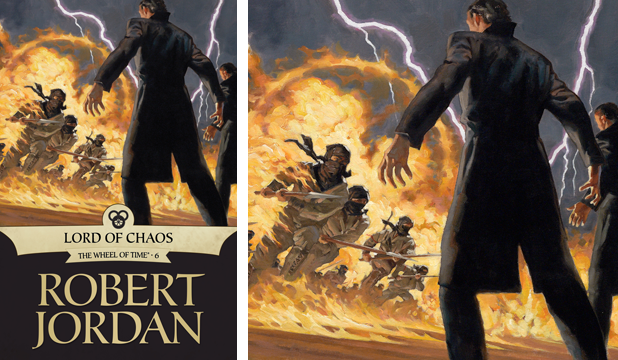 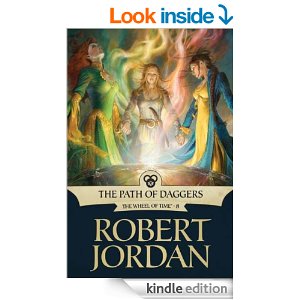 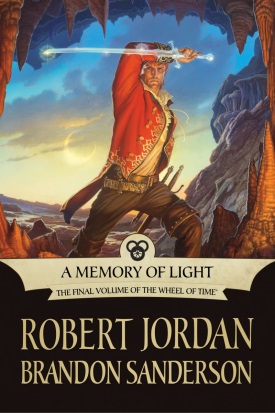 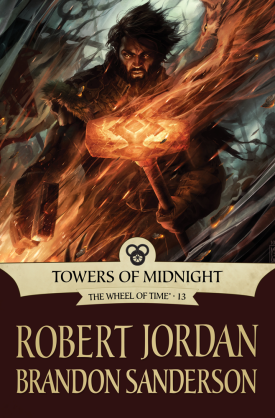 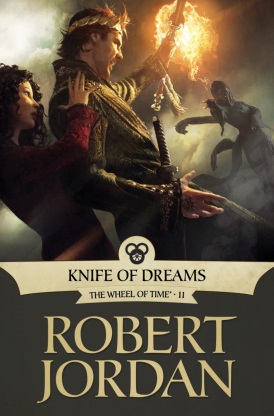 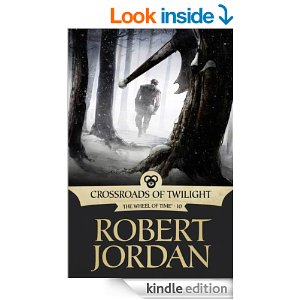 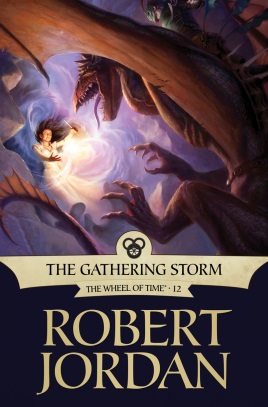 Business
Business Management and administrative services is projected to be one of the fastest growing industries through the year 2014.
2
3
1
Business - 1
Business - 3
Information Technology
Information Technology - 1
Information Technology - 2
Information Technology - 3
Family & Consumer Science
FACS - 1
FACS - 2
FACS - 3
Agriculture
Agriculture - 1
Agriculture - 2
Agriculture - 3
Skilled and Technical Sciences
Skilled & Tech - 1
Skilled & Tech - 2
Skilled & Tech - 3
Technology & Engineering
Tech & Engineering - 1
Tech & Engineering - 2
Tech & Engineering - 3
Health Science
Health Science - 1
Health Science - 2
Health Science - 3